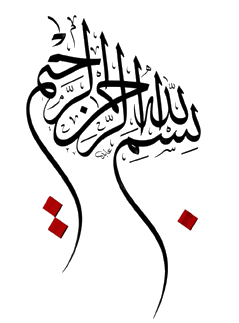 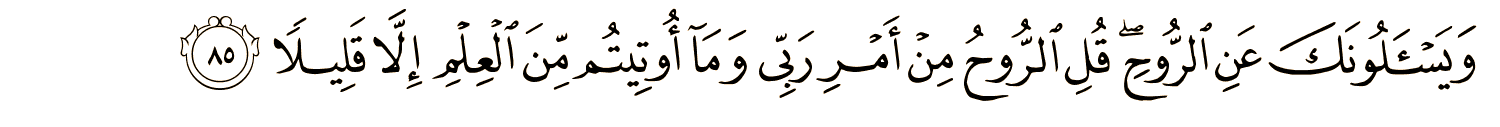 الإسراء الآية 85
1
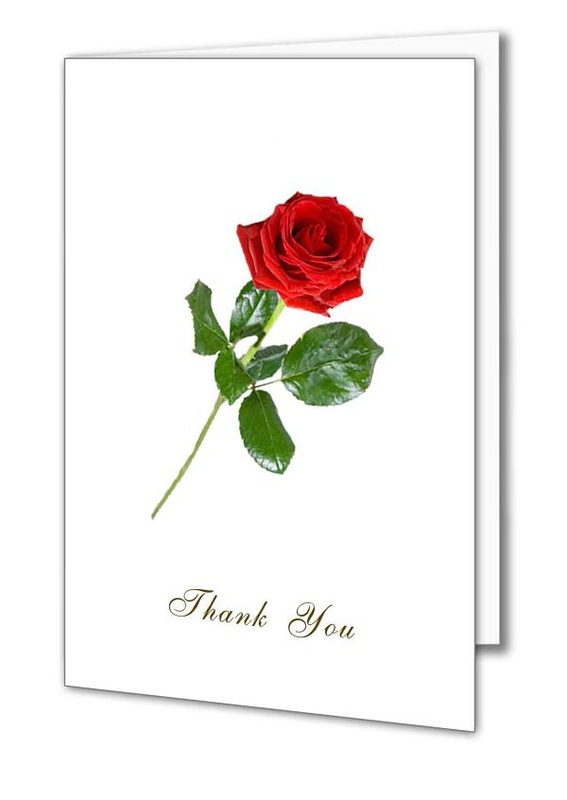 10- Hyperemesis gravidarum
pernicious vomiting of preg.
Definition :
- Severe nausea and vomiting to a degree that Affects the generalcondition by dehydration , Weight loss & electrolyte imbalance.- The adverse effects of severe vomiting are— dehydration, metabolic acidosis (from starvation)or alkalosis (from loss of hydrochloric acid), electrolyte imbalance (hypokalemia) and weightloss.
Incidence  0.1 – 1%, more in PG , more in white > black womenEtiology  theories but non of them completely satisfactory.
Psychological : as it Start only after knowing that she is pregnant. Vomiting only infront of her husband  more in neurotic femalesas patient vomit only when she know pregnancy and patientimproved with isolation and reassurance.
Hormonal :  HCG (as in V.mole & twins) & progesterone( dec. gastricempting). high hCG stimulates the chemreceptor trigger zone/orthe vomiting centre in the brain stem(the most accepted theory).  T3, T4 …no symptoms & transient … no need for ttt.  Corticosteroids. Other hormones involved are: thyroxin,prolactin, leptin and adrenocortical hormones. High serum estrogen.
Allergic  against CL of pregnancy, sex steroids. So some patientsimprove with antihistamin and after third month when the CLdegenerates.Infection :90% of cases are infected by H pylori.Deficiency : (esp Vit B1 & B6) & adrenocortical hormons or deficiencyof carbohydrates ( leading to hypoglycemia)
Clinical Picture
o Clinical course can be divided into : EARLY: Vomiting occurs throughout the day. Normal day-to-dayactivities are curtailed. There is no evidence of dehydration orstarvation. LATE: (Evidences of dehydration and starvation are present).354o Excessive vomiting (allover the day & not related to meals) and retching.insidious onset.
o Common associated symptom is ptylism.o In severe cases vomitus is bile and blood stained.o Dehydration   BRr,  pulse,  temp … oliguria, thirst &constipation.  weight (patient is emaciated and exhausted), sunken eyes + ,dry inelastic skin , dry tongue , finaly jaundice.o Ophthalmic symptoms: blurring , diplopia & blindness.o CNS  * Peripheral neuritis. Tingling and pain sensation. Wernicke's encephalopathy – d.t. Vit B1 def. ( rolling eyemovement , drowsiness, amnesia , hallucination) & sup.Sagittal sinus thrombosis finally coma & death
Complications :
Maternal:1. Wernicke's encephalopathy .- Due to degenerative changes in the brain due tothiamine deficiency.- Manifestation : delirium , nystagmus and ataxia. Opticneuritis and six-nerve palsy.
- MRI may reveals petechial haemorrhage in wernickearea of the brain2. Pontine myelinolysis ,Peripheral neuritis ,Korsakoff‘spsychosis.3. Eyes: retinal hge , detachement up to blindness.4. Electrolyte imbalance & hypokalemic alkalosis .5. Liver affection up to liver failure .6. Renal affection up to renal failure .7. Ketoacidosis dt renal failure &/or starvation .8. Cardiac arrest , endocardial Hge & heart failure
9. Prepheral neuropathy.10. DIC dt prolonged dehydration .11. Hyponatremia, hypokalemia and metabolic alkalosis.12. Mallory Weis syndrome .13. Dental erosions dt acidic vomiting .
 Fetal:1. Abortion : spontaneous or induced.2. CFMF : due to the disease or the drugs used
Investigations :
o Diagnosis  Urine analysis  ketone bodies  + no glucose …low orabsent chloride…proteinuria & bile salts may appear. CBC   Hct & Hb … (Na, K, cl) , increased blood urea , acidosis (due to fatutilization) (Hypokalemia and metabolic hypochloremic alkalosis)o Etiology  U/S (Twins, V. M. , ectopic) + T3 , T4.o Complication  Fundus (Retinal hemorrhage and detachment of the retina are the mostunfavorable signs., Liver + Renal function tests , electrolytes , ECG( withabnormal potassium level), ABG.
Treatment :
PREVENTION: The only prevention is to impart effective management to correctsimple vomiting of pregnancy.o Inpatient management should be considered if there is at least one of thefollowing:1. continued nausea and vomiting and inability to keep downoral antiemetics2. continued nausea and vomiting associated with ketonuriaand/or weight loss (greater than 5% of body weight), despiteoral antiemetics3. confirmed or suspected comorbidity (such as urinary tractinfection and inability to tolerate oral antibiotics).
o The principles in the management are: • To control vomiting • To correct the fluids and electrolytes imbalance • To correct metabolic disturbances (acidosis or alkalosis) • To prevent the serious complications of severe vomiting • Case of pregnancy.o Hospitalization  reassurance (& isolation
o Bed rest .better in ICU.o Sympathetic but firm handling of the patient is essential. Social andpsychological supporto Diet :- NPO + IV fluids (till 48 hrs after vomiting stops) 2-3 L per day ( salineor Ringer's lactate infused over 3 h to maintain a urine output of > 100mL/h , and add potassium chloride sufficient for correct tachycardia,hypotension & ketonuria).- Some advice : Glucose 5 % + normal saline + lactated ringer'ssolution 3 : 1 : 1 & total amount monitored by " fluid chart " Totalamount = 2 – 3 litres ( need ) + urine + vomitus + sweet + 500 mlforevery 1ºC rise of temperature .
- Dextrose (glucose) –containing fluids are avoided except in womenwith diabetis and with normal serum Na. high concentration ofdextrose in particular may precipitate vernix encephgalopathy. Thisprevented by routine administration of thymine.- Then restart gradually by clear liquids + CHO meals (no fats, spices).- Fluid chart.- Psychotherapy may be needed.- If failed  TPN – thiamine (B1).
 At first calculate the daily caloric need 30 kcal/kg/d , and thedaily fluid needs 30 ml/kg/d. Fluid given should contain lipid emulsion , dextrose , aminoacids , electrolytes and vitamens.- Oral feeding after stoping of vomiting , very slowely , and avoid fattyand spicy foods.- Nutritional support — with vitamin B1(thiamine) , Vit B6, Vit C andVit B12 are given.- Avoid iron therapy .
o Drugs :- Sedatives  phenothiazines (chlorpromazine) →1st line but may causeoculogyric crises. Diazepam is not recommended.- Antihistaminic (H1 receptor antagonist) promethazine (phenergan)→1st line.- Antiemetics  metoclopramide→ 2nd line (may cause extrapyramidalmanifestations),
 pyridoxine (Cortigen B6) → not recommended. navodoxine, motilium (domperidone) Zofran ( ondansetrone : 5-HT blocker) ± steroids ( in resistantcases as a 2nd line).- Corticosteroids ( methylprednisolone) for women with severehyperemesis who do not improve despite conventional treatment withIV fluids and electrolytes and regular anti-emetics. 100 mg IV in the drip isgiven in a case with hypotension or in intractable vomiting. Oral method prednisolone is alsoused in severe cases.- Thromboprophylaxis with LMWH until discharge.
o Observation for : Hyperemesis progress chart is helpful to assess the progressof patient while in hospital.
- Vomiting :  frequency, amount ,color , content.- Vital data :  BPr, P, T.- Fluids total intake & output over 24 h.- Urine analysis  daily.for albumin, ketones, chloride, bile pigments.- Organ function tests ( biweekly) + Fundus  weekly.- Fetal condition by serial US.- Electrolytes and ECG if potassium decreased .o Clinical features of improvement are evidenced by — (a) subsidence ofvomiting (b) feeling of hunger (c) better look (d) disappearance of acetonefrom the breath and urine (e) normal pulse and blood pressure and (f) normalurine output.
o TOP :-Indication ( rarely indicated): Deterioration of general condition in spite of ttt? [persistent P >100, T > 38& systole persistently <100]. Deterioration or organ affection [renal ( anuria, absencechloride in urine, persistent albumenuria)/ hepatic( jaundice orbile in urine) / CNS / retina( retinal haemorrhage) / werniche‘sencephalopathy ]. Persistent severe vomiting after 1 w of treatment.- Methods : < 14 weeks  Suction evacuation or D & C. > 14 weeks  may end in Hysterotmoy … use nitrous oxide +oxygen not halothane & PG not used as it aggrevates vomiting.NB:
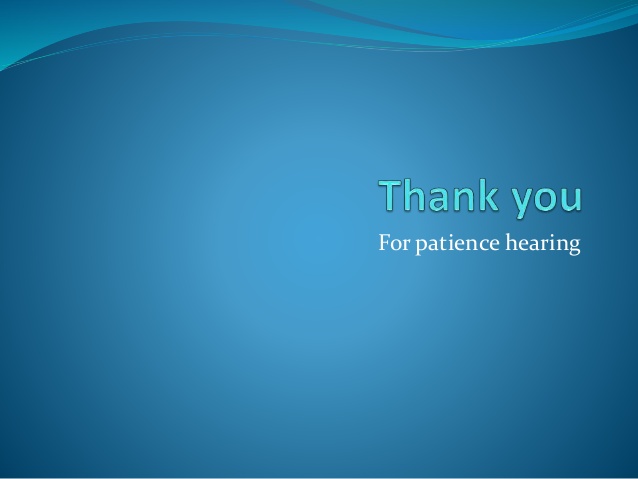